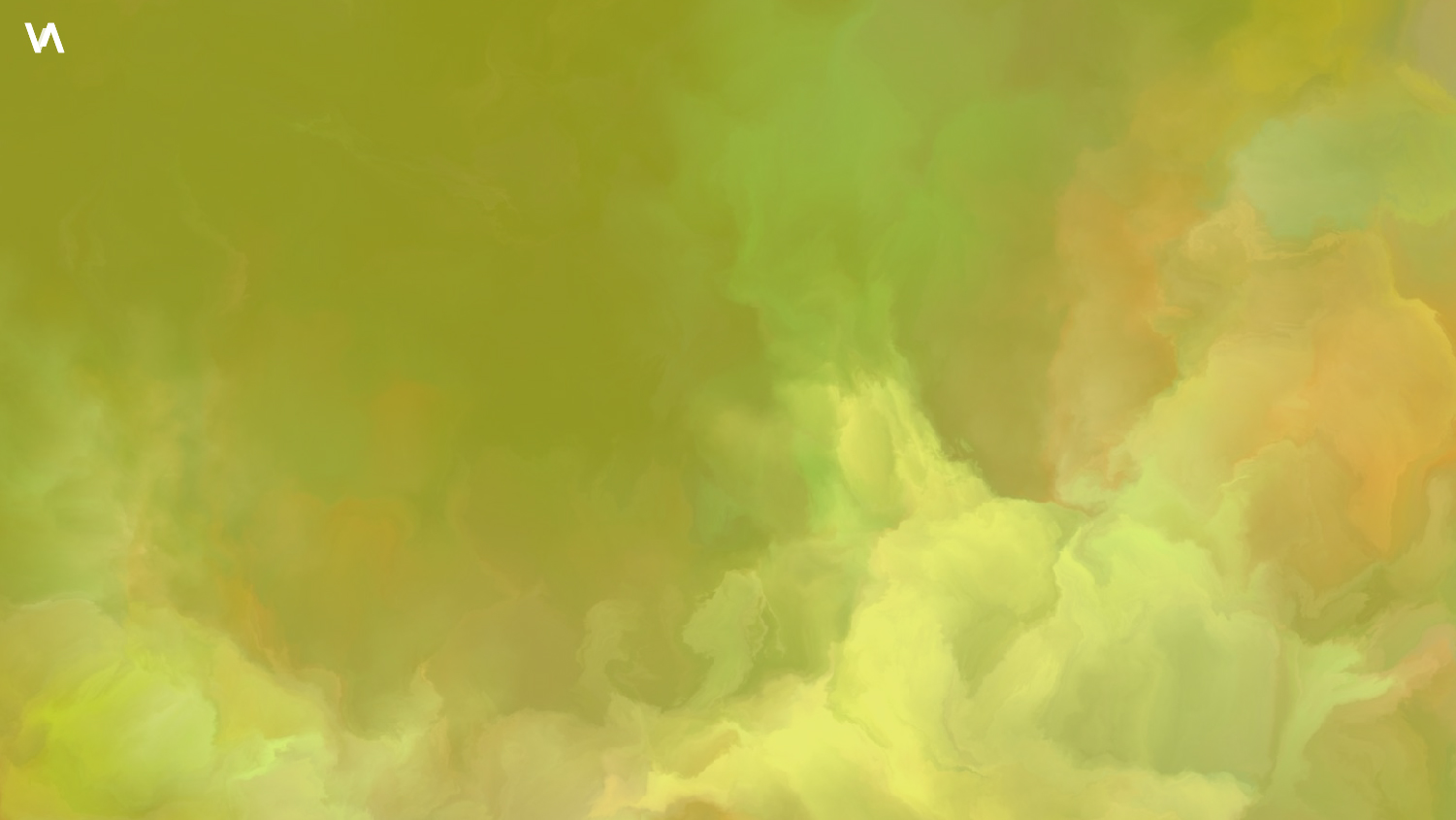 Value Added Solutions
GROCERY
COUPONS
Lifestyle Services
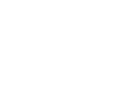 GROCERY COUPONS
Help your members stretch their monthly budgets.
 
Our mobile grocery coupons offers savings on 50 items 
which can be redeemed 5 times each month

Members receive a WhatsApp or SMS with a link to a white labelled coupon platform.

The service can be positioned as a tangible benefit of cost savings, which saves the member money which effectively decreases the cost of your services.
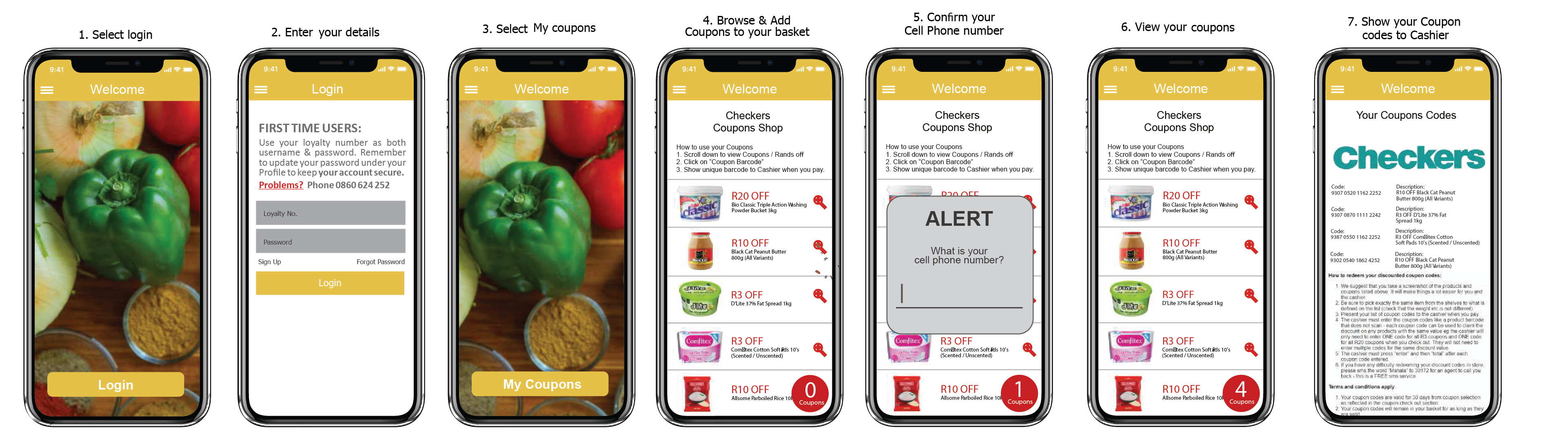 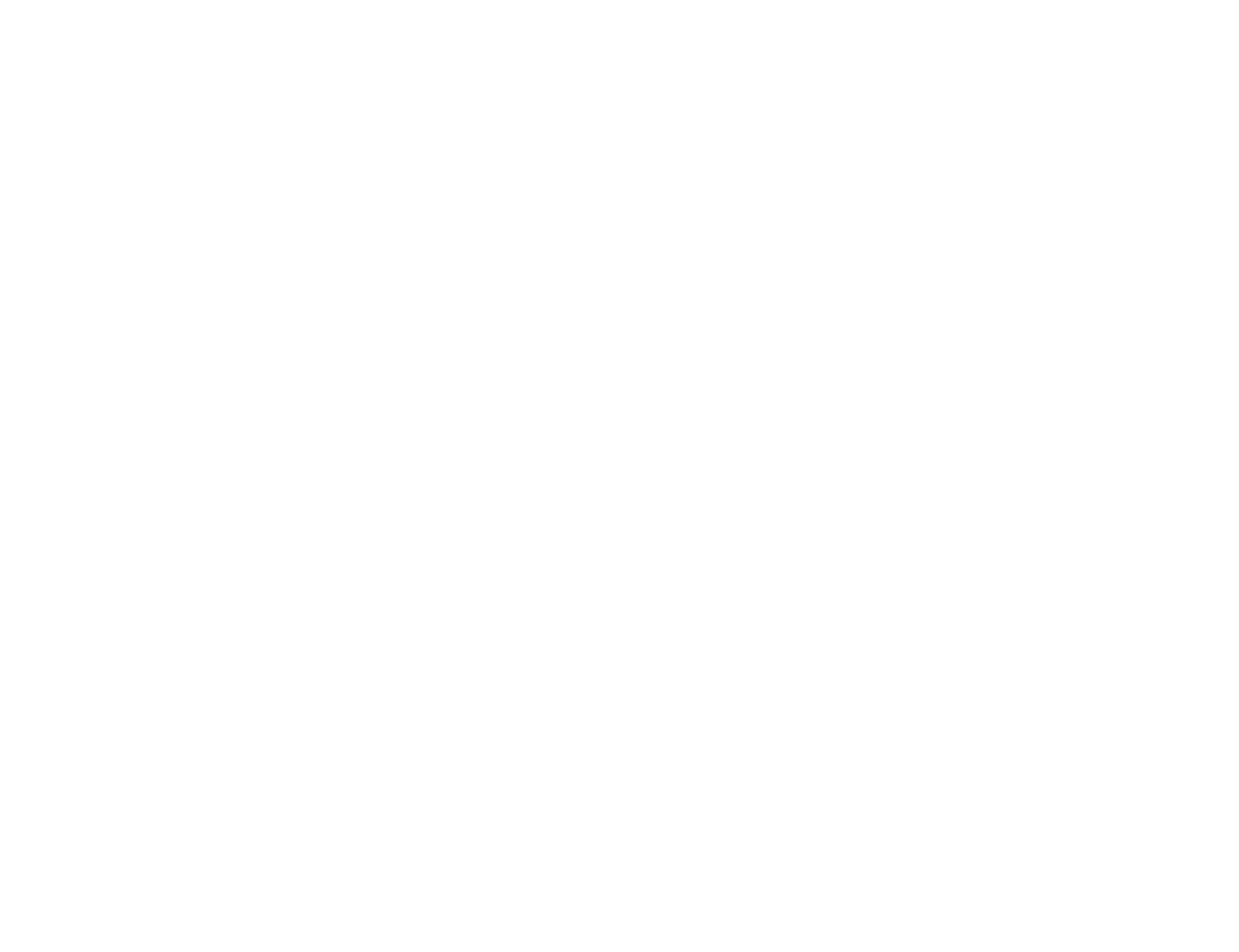 Accident Guardian
SERVICES COUPONS – SAMPLE SAVINGS
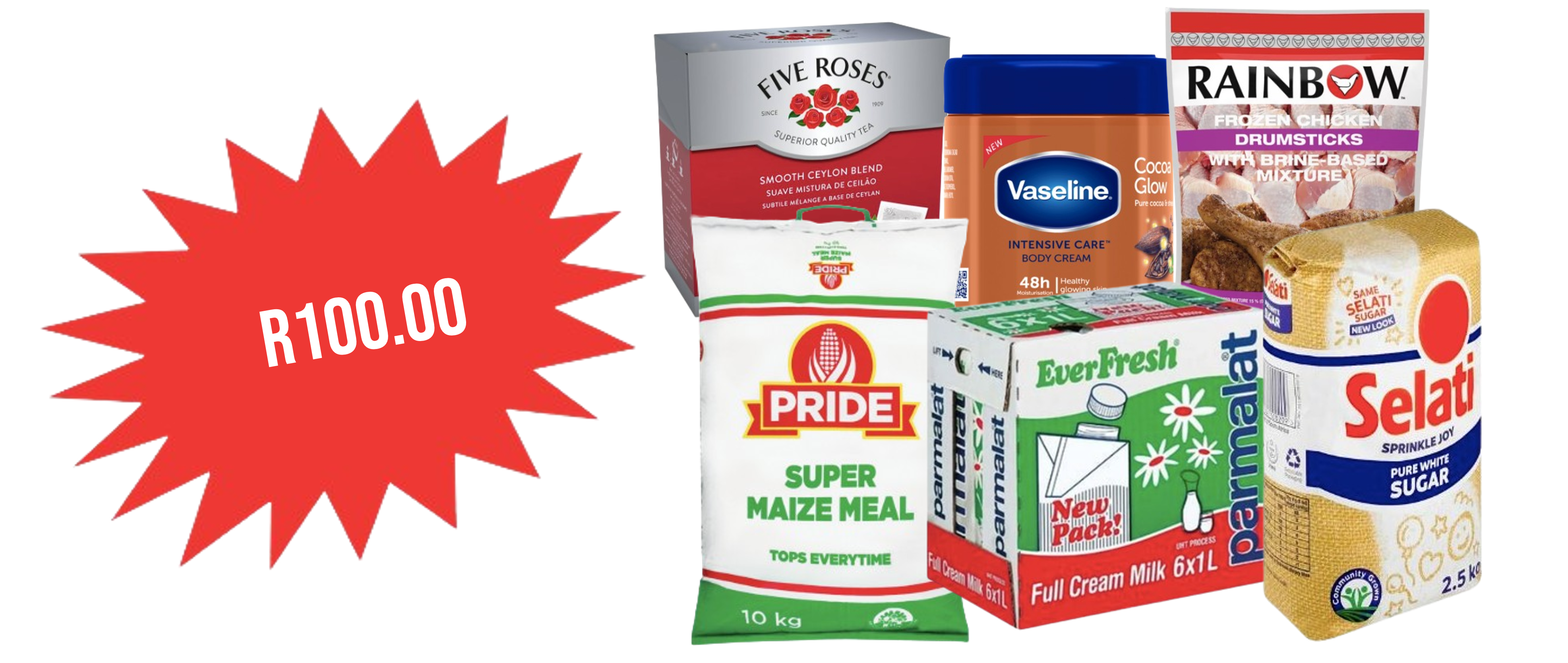 Save R100 every time purchasing these staple items
Coupons are redeemable at Checkers, Checkers Hyper and Shoprite Stores nationwide
COUPONS – SAMPLE SELECTION
Condiments and 
Sauces
Spreads
Canned Goods
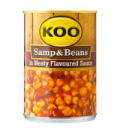 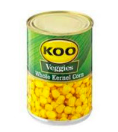 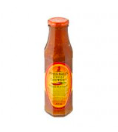 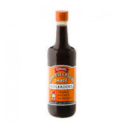 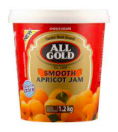 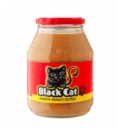 R5.00 Off
R5.00 Off
R3.00 Off
R10.00 Off
R3.00 Off
R10.00 Off
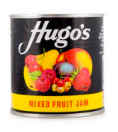 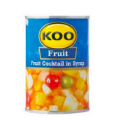 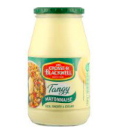 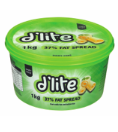 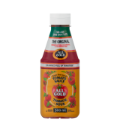 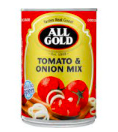 R3.00 Off
R5.00 Off
R3.00 Off
R3.00 Off
R5.00 Off
R5.00 Off
Over 500 items to choose from
COUPONS – SAMPLE SELECTION
Frozen Food
Dairy and Desserts
Pantry
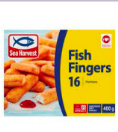 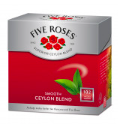 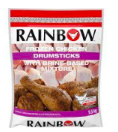 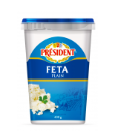 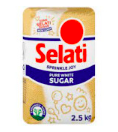 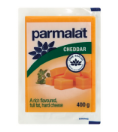 R20.00 Off
R10.00 Off
R10.00 Off
R10.00 Off
R10.00 Off
R10.00 Off
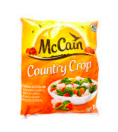 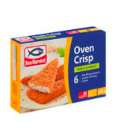 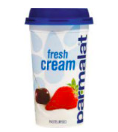 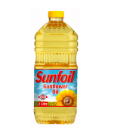 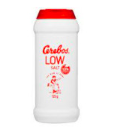 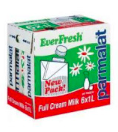 R10.00 Off
R20.00 Off
R3.00 Off
R3.00 Off
R10.00 Off
R20.00 Off
50 coupons per month that can each be redeemed 5 times
COUPONS – SAMPLE SELECTION
Household
Personal Care
Baby
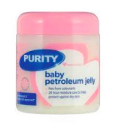 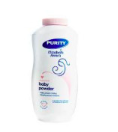 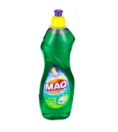 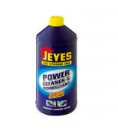 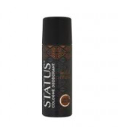 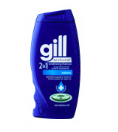 R5.00 Off
R5.00 Off
R5.00 Off
R3.00 Off
R10.00 Off
R5.00 Off
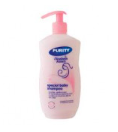 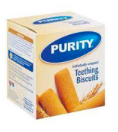 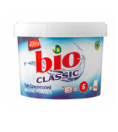 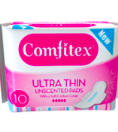 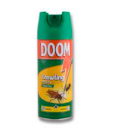 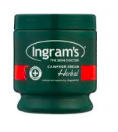 R5.00 Off
R3.00 Off
R3.00 Off
R10.00 Off
R20.00 Off
R5.00 Off
We always include staple products, with the cost saving members can often afford some of the non-essential items
3
4
Accident Guardian
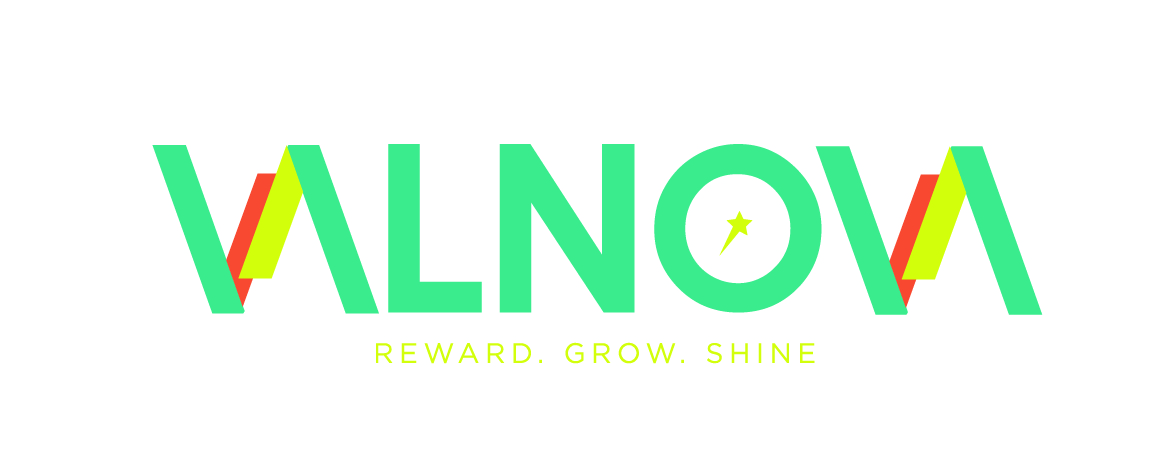 HOW IT WORKS
1
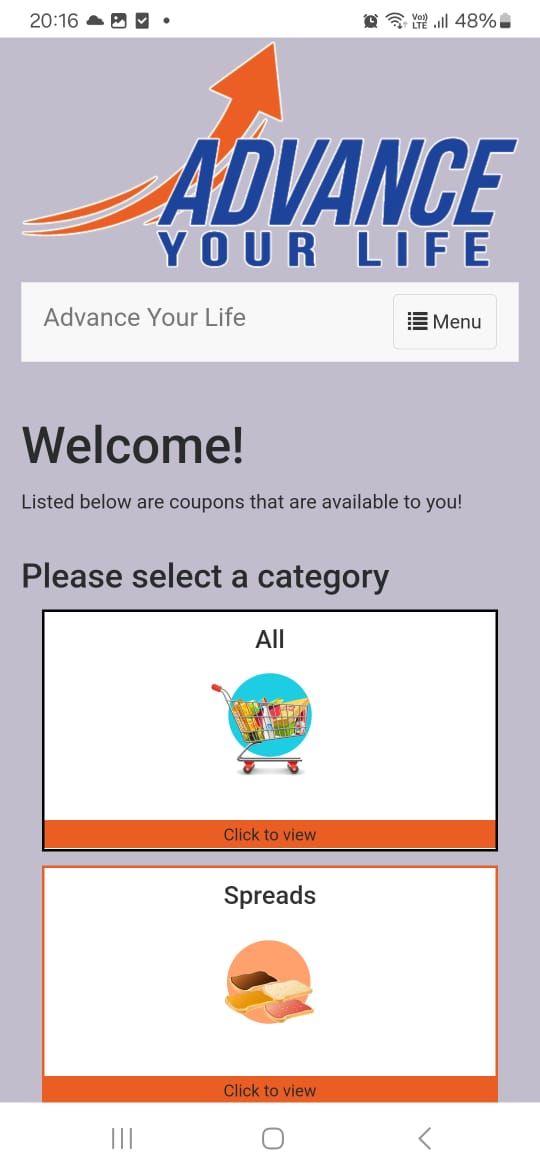 5
Show the code to the teller at point of sale and the discounts are deducted from the total basket value.
2
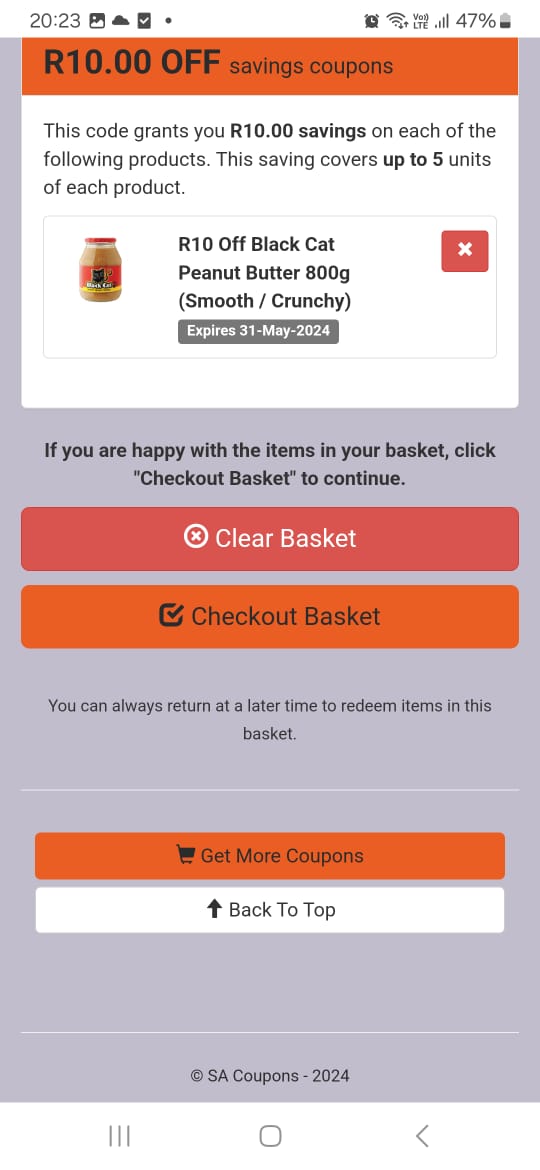 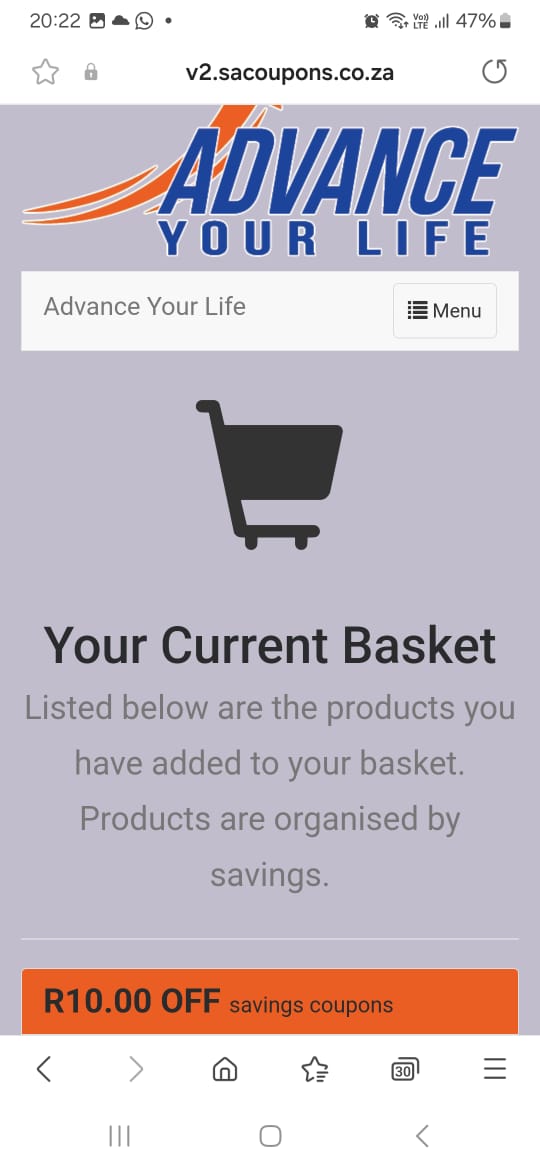 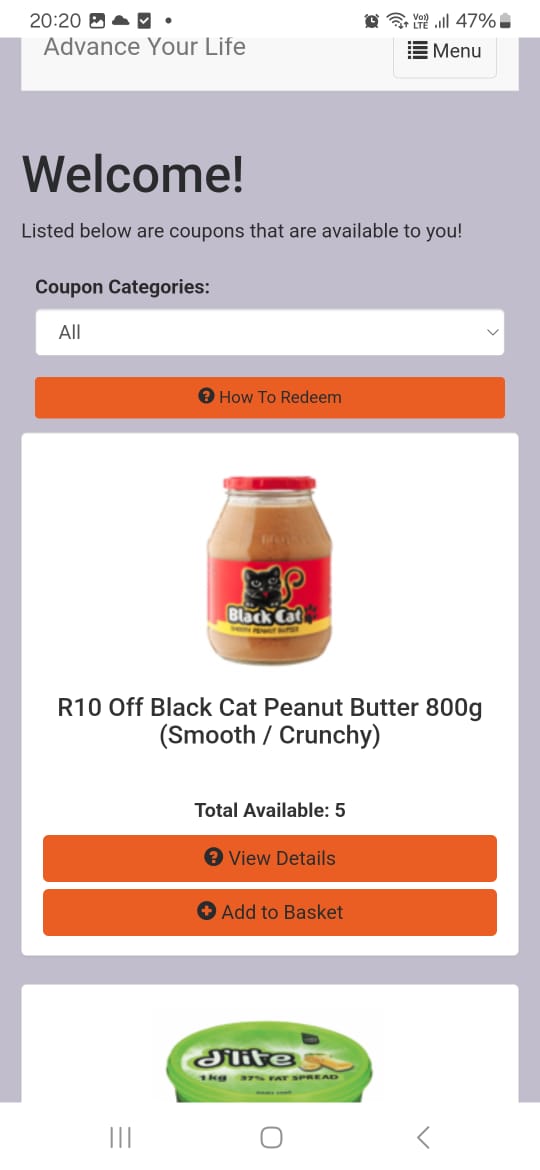 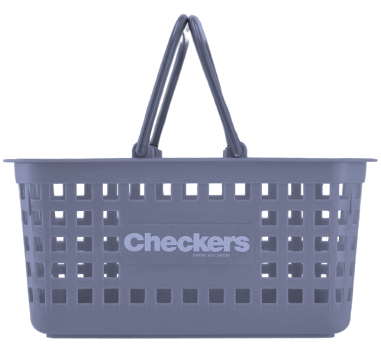 Accident Guardian
HOW IT WORKS
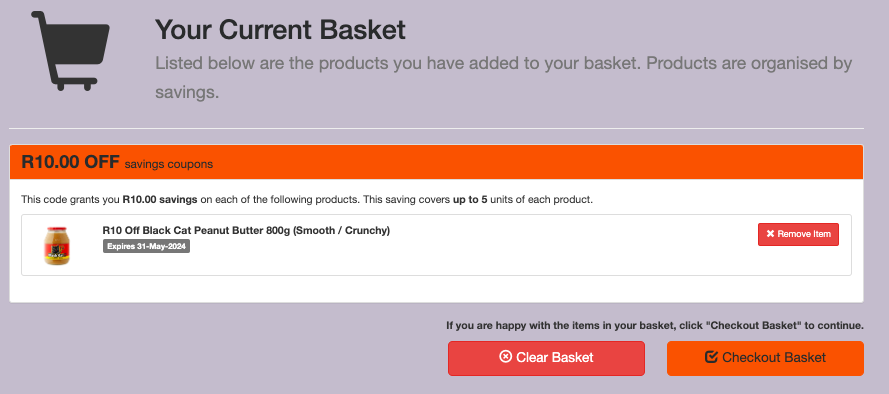 It is important to ensure that the correct brand and product size is purchased to earn the discount. Members can easily refer to the basket page and use this as a shopping list in store
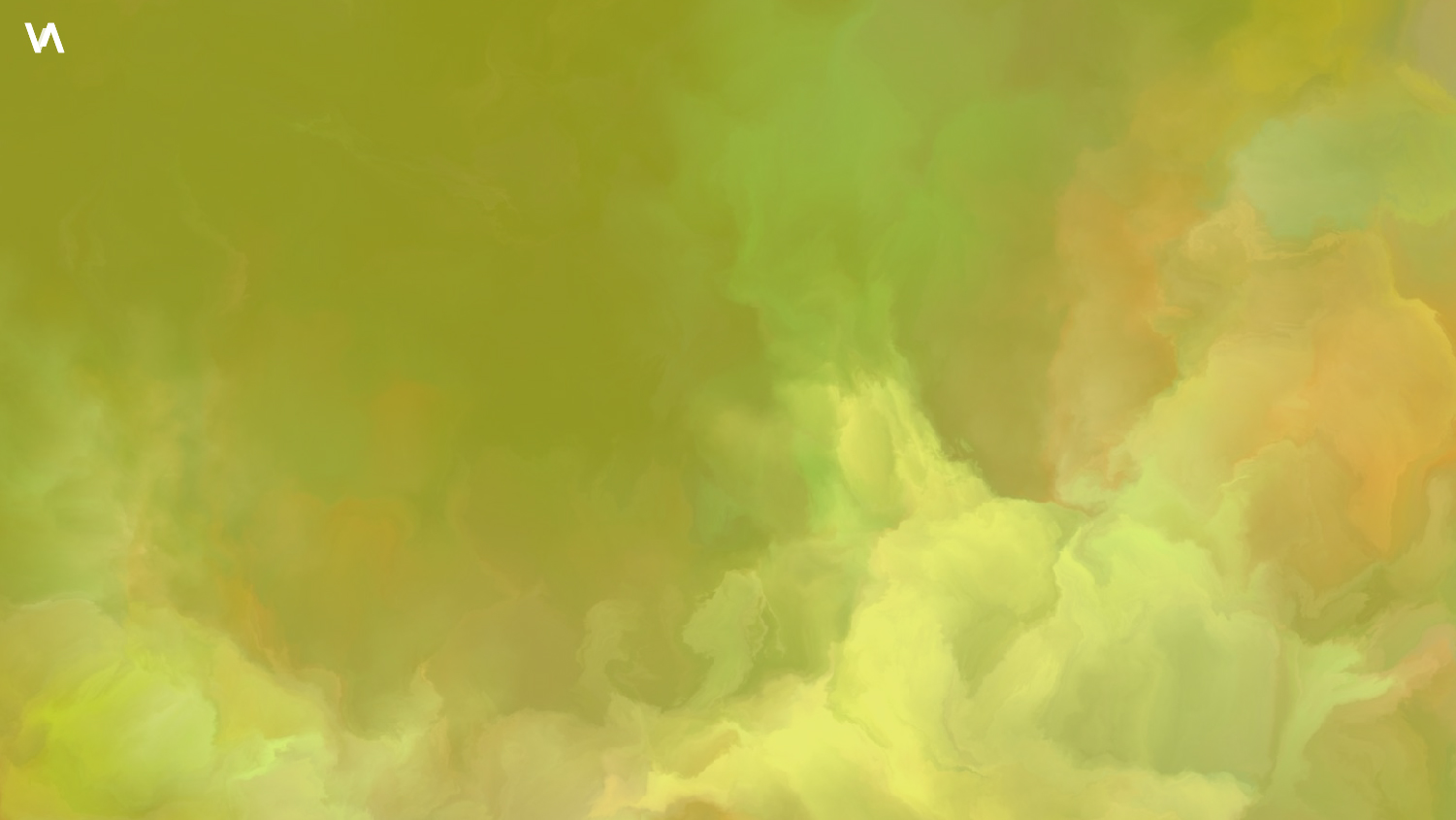 Value Added Solutions
FEELBETTERFAST
PHARMACY VOUCHERS
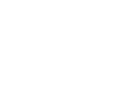 Feel Better Fast
GIVE YOUR CUSTOMERS THE 
VALUE OF PROFESSIONAL 
MEDICAL SUPPORT
The majority of South Africans have no access to 
medical aid or insurance. For many, private medical 
care is difficult and costly to access. 

FeelBetterFast puts professional healthcare into the hands of anyone with a mobile phone. 

FeelBetterFast, is a digital voucher service for minor aliments 
that utilises pharmacy-based professionals to provide a quick 
and accessible treatment option for the management of 
many minor alignments. 

The FeelBetterFast service is redeemable by members 
across a network of private pharmacies.
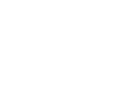 Medical Services
FEELBETTERFAST
Members receive quick and accessible treatment for the management of many minor health conditions. 

These include:
Abdominal cramps		
Constipations			
Earache
Allergic skin rash		
Cough				
Fever
Athlete's foot			
Cuts & Grazes 			
Hay fever
Backache	
Diarrhea 			
Headaches
Blocked/runny nose			
Dyspepsia (heartburn, indigestion) 	                                      
Conjunctivitis
Head lice 			





Insect bites and stings 		
Muscle sprains
Nausea and vomiting 			
Nosebleeds 			
Period pain
Pink eye 			
Ringworm 			
Scabies 
Sinusitis 				
Sore throat 			
Toothache
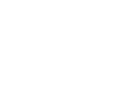 FeelBetterFast
TREATMENT AND MEDICINE FORMULARY 

The service is based on the Standard Treatment Guidelines (STG) and the Essential Medicine List (EML), which ties the ailment to an evidence based medicine choice. E.g.:
FeelBetterFast
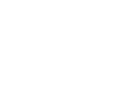 Cold & Flu Season 

During winter, vouchers can be redeemed for: 

Cold and flu medicines for symptomatic relief
Flu Vaccination Service (preventative measure)
Vitamin Kit (immunity support)
COLD & 
FLU 
SEASON
4
1
2
3
5
6
FeelBetterFast
How do voucher holders book a clinic appointment?
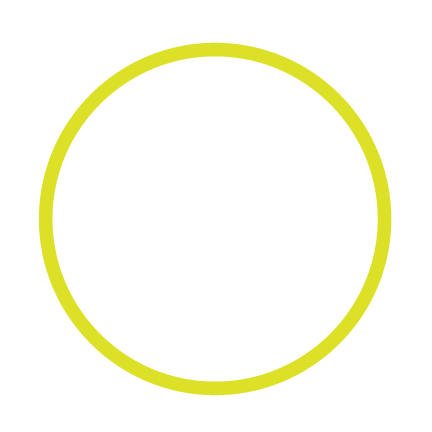 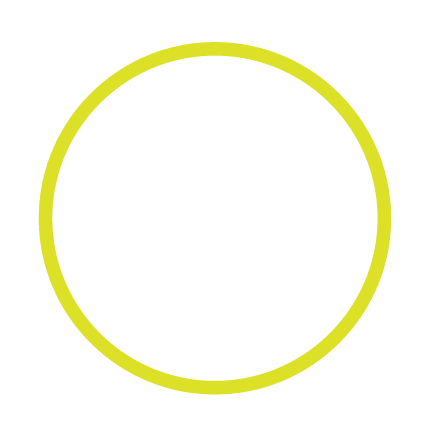 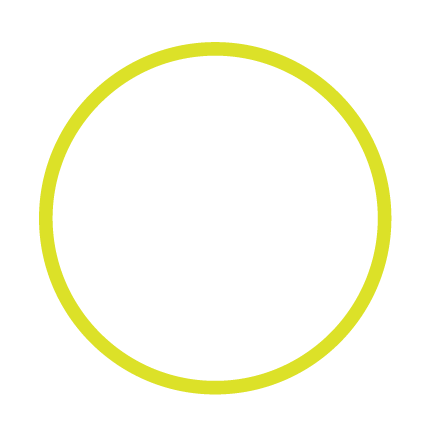 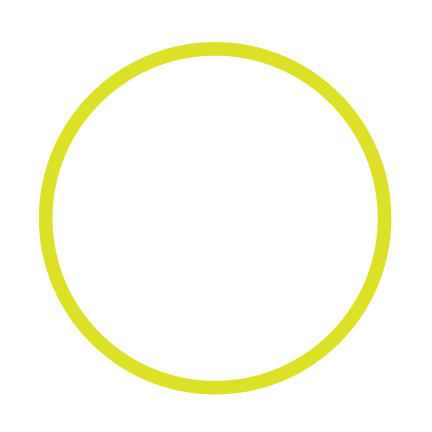 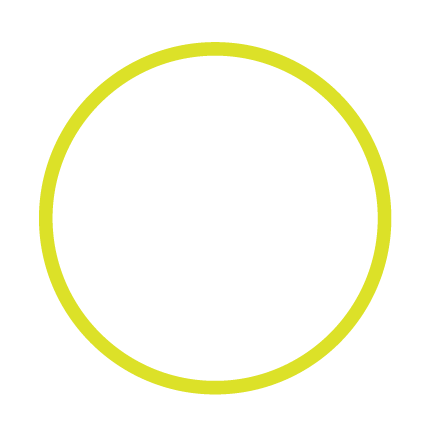 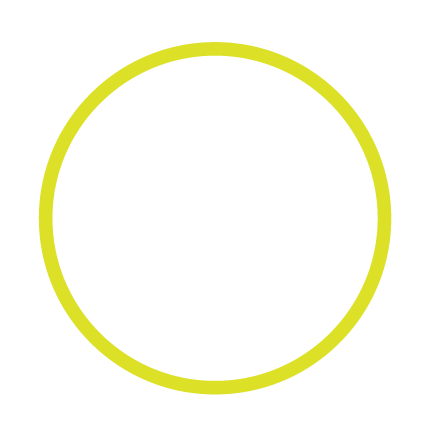 Medication is provided
Members are directed to the nearest network pharmacy
An electronic voucher is sent to the member on their cellphone
Members present the voucher to see the nurse or pharmacist
The nurse or pharmacist will screen for symptoms
Call the Care Centre
FeelBetterFast
HEALTHCHECK

Voucher holders inform the pharmacist that they 
are attending the clinic to conduct a Health 
Check. 

This includes:
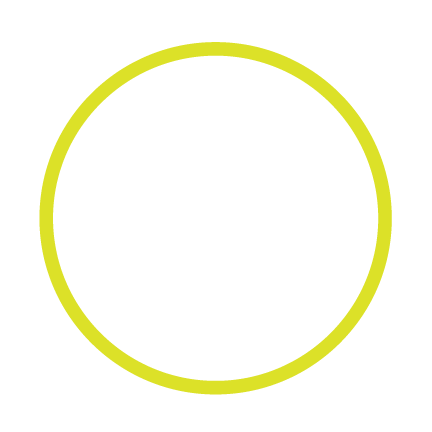 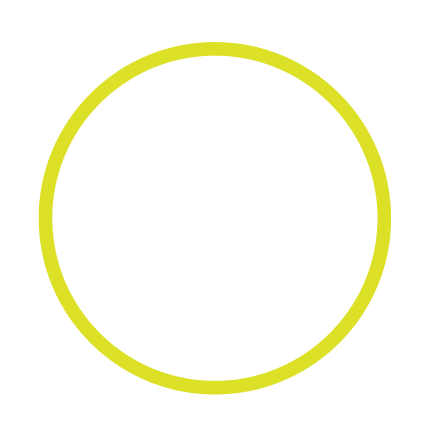 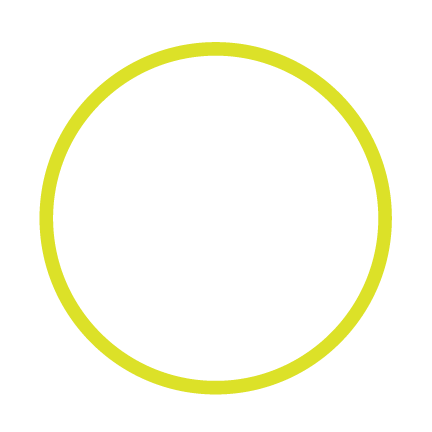 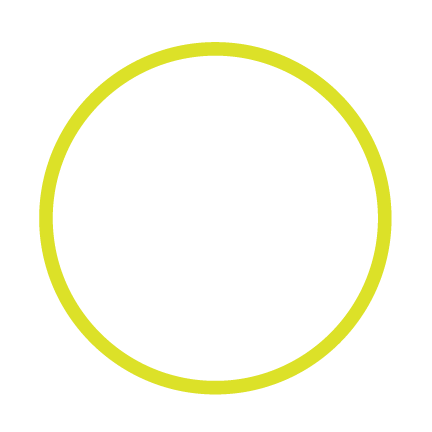 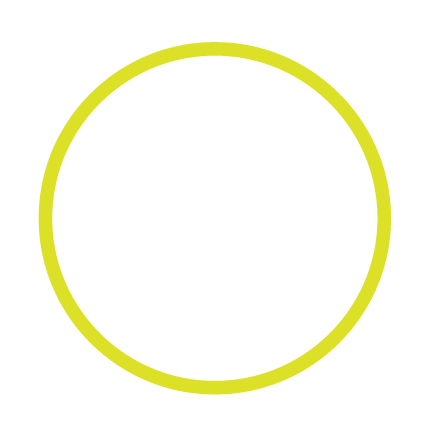 Blood Pressure
Glucose Levels
Cholesterol
Smoking Status
Weight
The member will be provided with a report